Design and implementation of server cluster dynamic load balancing based on OpenFlow
2013 International Joint Conference on 
Awareness Science and Technology and Ubi-Media Computing (iCAST-UMEDIA),
Author(s):Zhihao Shang , Wenbo Chen ,Qiang Ma ,Bin Wu
1
Introduction
Currently  the  network  traffic  is  very  large,  and  grows rapidly,  network  congestion  and  server  overloading  has become  a  serious  problem  that  we  must  face.
Traditional load balancer is very expensive (whose price is generally higher than $50k), the policy sets of load balancer needs  to  be  set  in  advance,  flexibility  is  very  low,  it  cannot deal  with  emergency  situations  very  well. 
 If  we  settle  it  by  abandoning  the  existing equipment,  and  purchasing  new  equipment  to  upgrade hardware, it will greatly increase the cost and waste resources.
2
Traditional Load Balancing
First load balancing technology is achieved through DNS(Domain Name System).
Improve the ability of network devices and servers and increase throughput.
It mainly completed the following tasks: solve network congestion problem, provide service nearby.
3
OpenFlow Technology
4
Load Balancing Architecture
5
Load Balancing Architecture(Cont.)
Random
The Controller randomly selects a server from a list of registered , will handle the request.
Round Robin
The  Controller select a server to process the client request according to a certain order.
6
Load Balancing Architecture(Cont.)
Server-based load balancing(SBLB)
Dynamic feedback the current server load
公式：
L(Si) = r1 * L(Ci) + r2 * L(Mi) + r3 * L(Ri),i = 0, 1, …….,sum ri = 1
L(Si) server; L(Ci) mainly collect CPU occupancy rate ; memory occupancy rate; L(Ri) response time
7
Load Balancing Architecture(Cont.)
Server-based load balancing(SBLB)
Processing ability computation of server node
公式：
C(Si) = k1 * ni * C(Ci) + k2 * C(Mi) + k3 * C(Di) + k4 * C(Ni) + k5 * C(Pi),i = 0, 1, …..,sum(ki) = 1
ni CPU quantity; C(Ci) CPU computation ability; C(Mi) memory capacity; C(Di) disk I/O rate; C(Ni) network throughput; C(Pi) process number
8
Load Balancing Architecture(Cont.)
Server-based load balancing(SBLB)
Calculating weight
公式：
wi =  wi + A * 3√ 0.95 – AGGREGATELOADi
Each new incoming requests
公式：
P(Sk) = C(Sk)/sum C(Si)
9
Results of Analysis
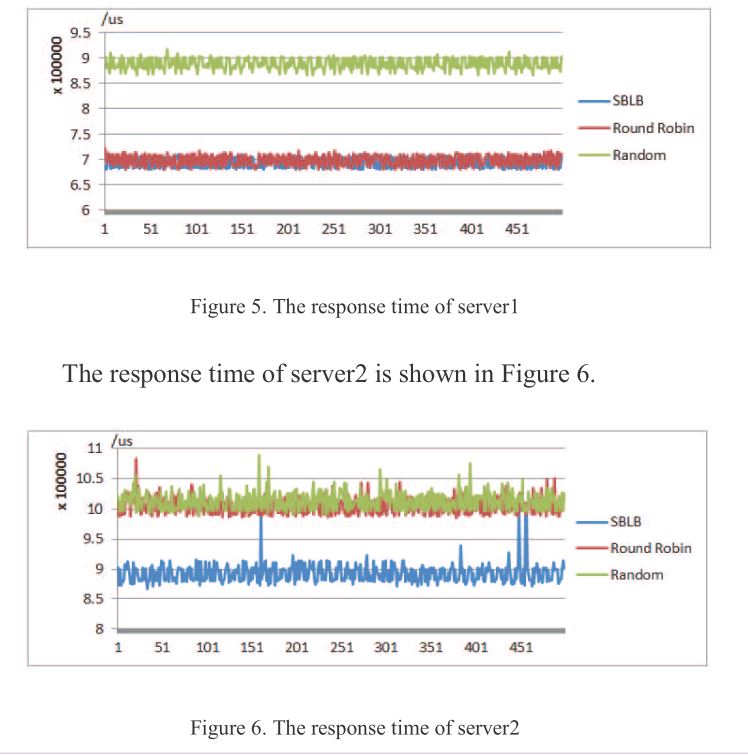 10
Conclusion
Traditional  dedicated  load  balancer  faced.(ex: DNS load balancing)
More flexibility and low-cost.
Traditional dedicated hardware load balancer.
11